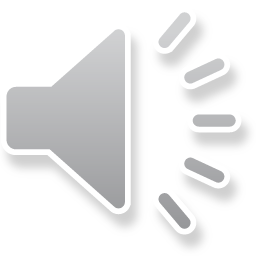 Animales
Empezar
Escoge un grupo de animales y contesta las preguntas correctamente
Animales
Animales del bosque
Animales de la granja
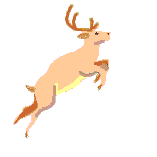 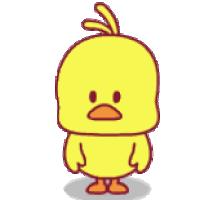 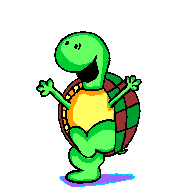 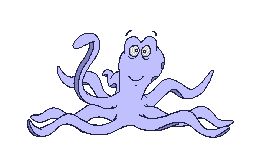 Animales del mar
¿Cuál es el zorro?
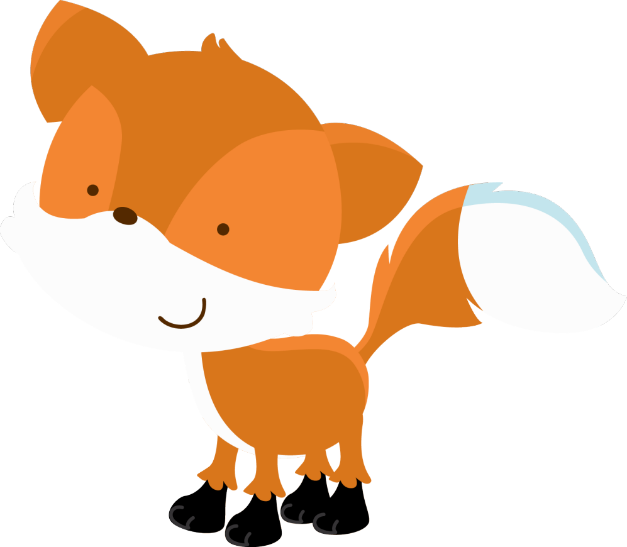 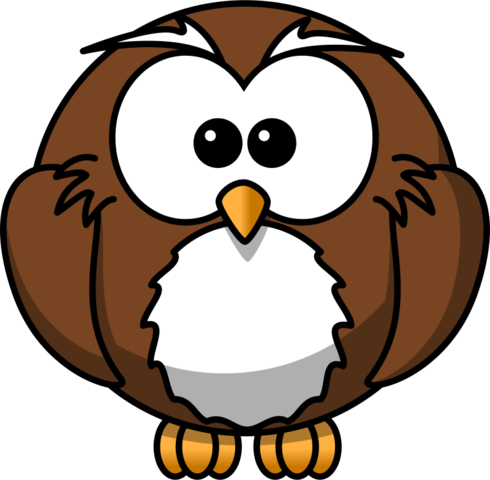 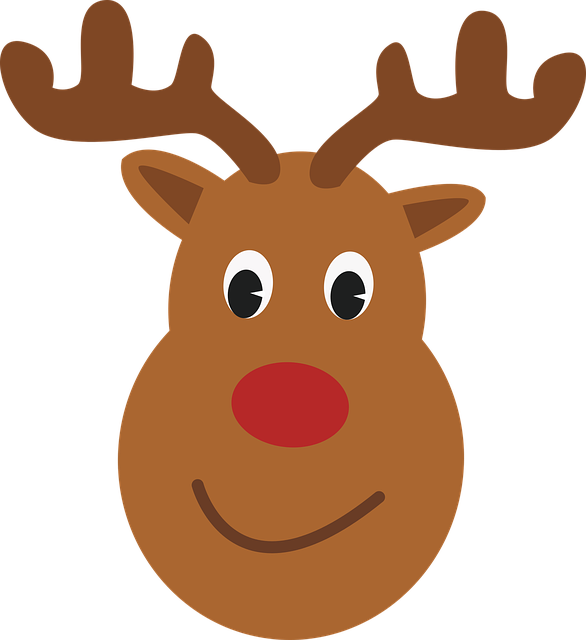 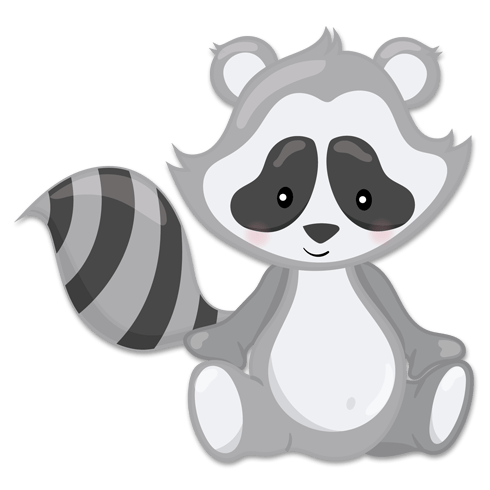 Siguiente
¿Todos los animales son del bosque?
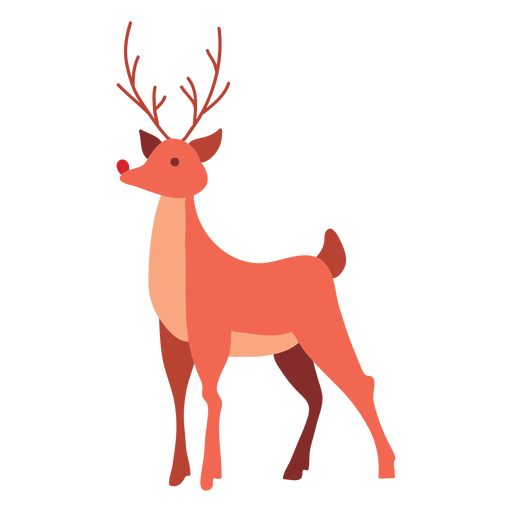 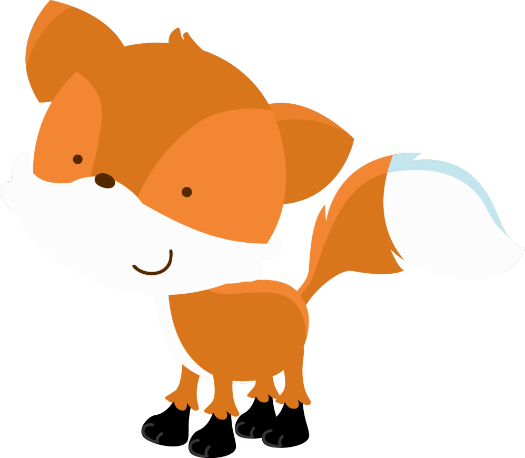 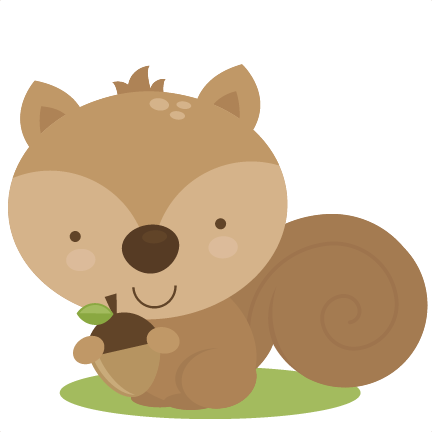 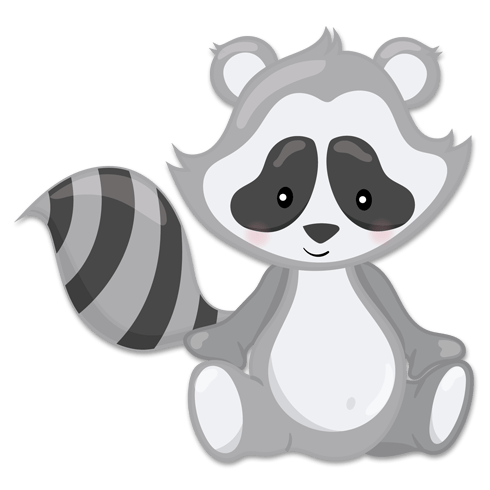 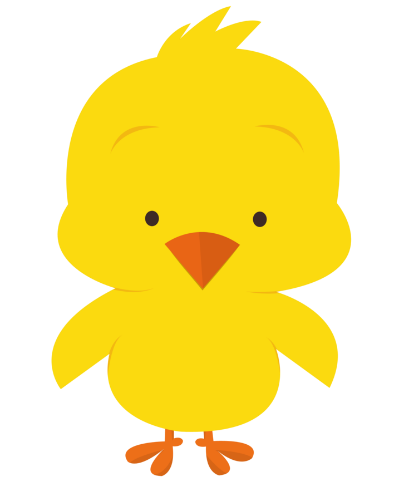 Si
No
¿Cuál es el cangrejo?
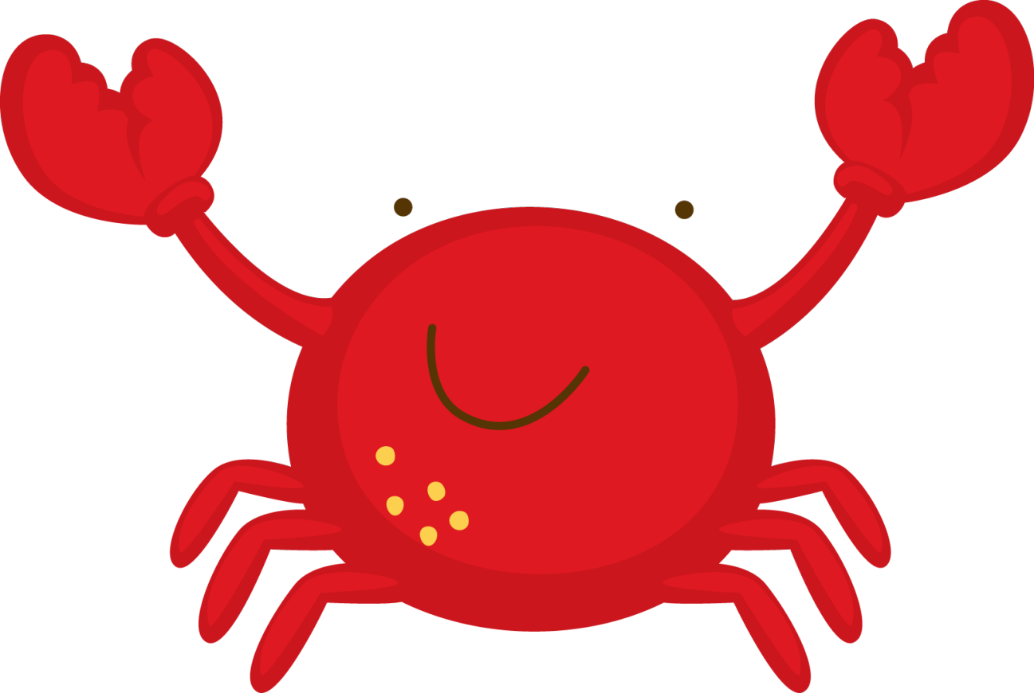 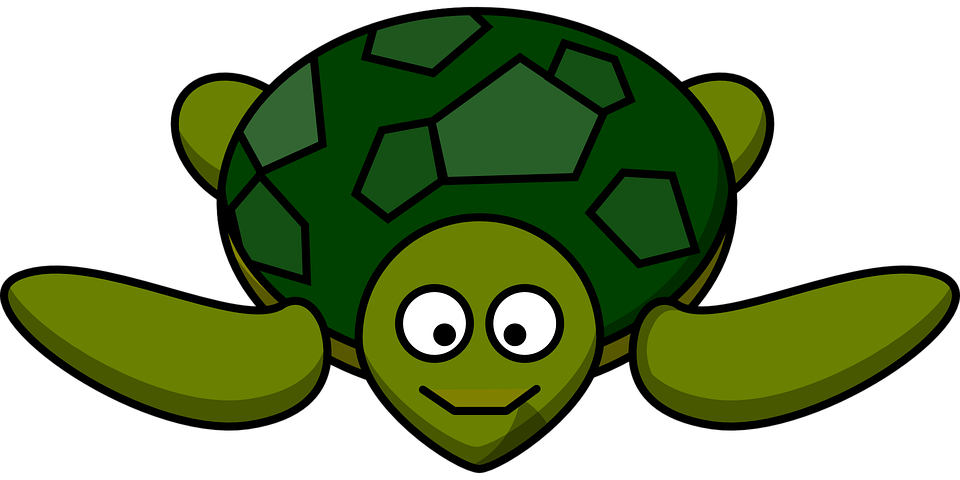 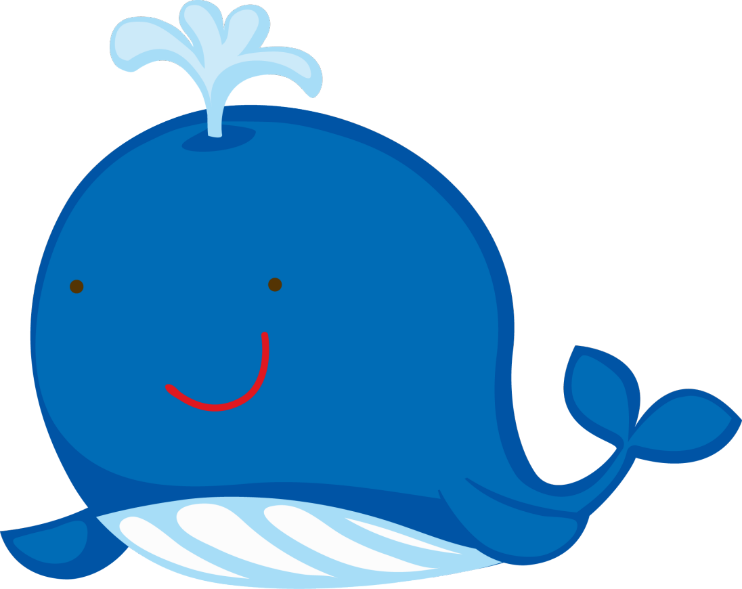 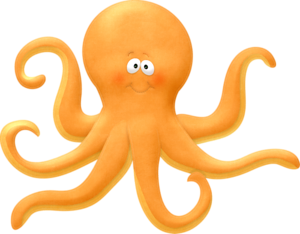 Siguiente
¿Cuál animal no es de agua?
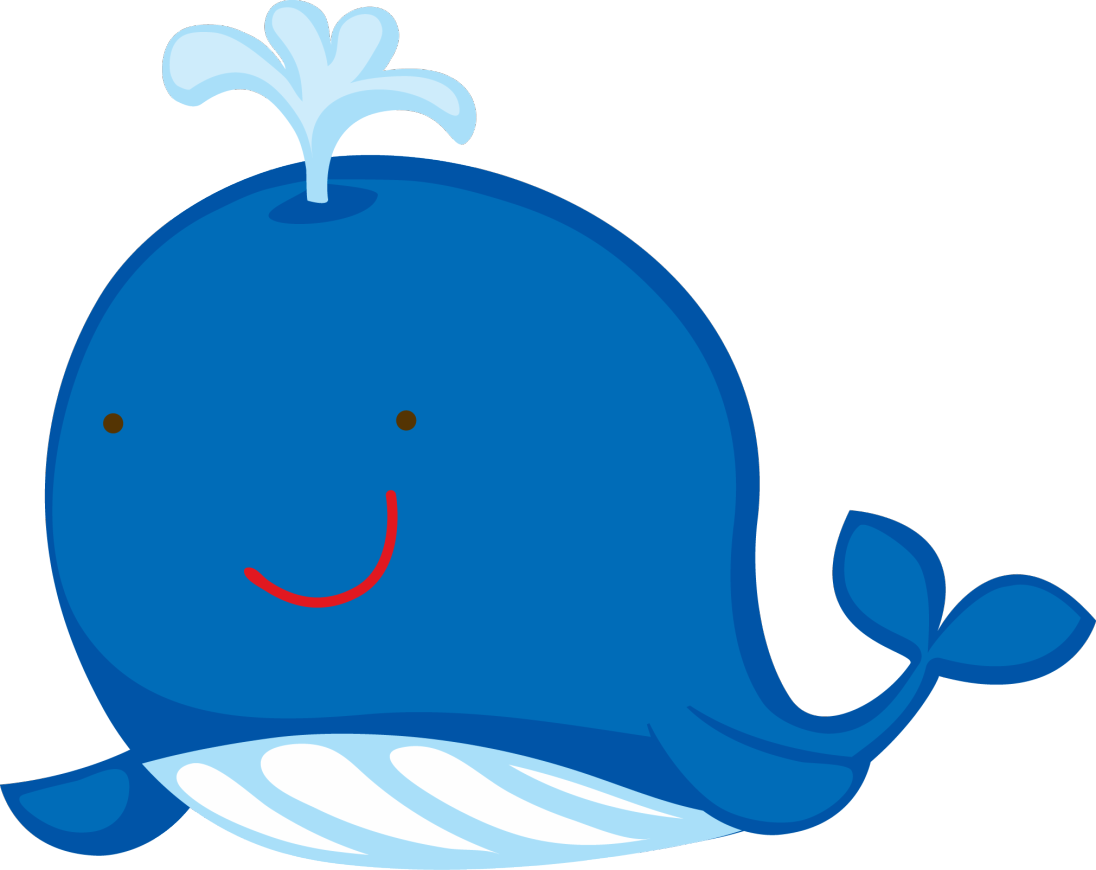 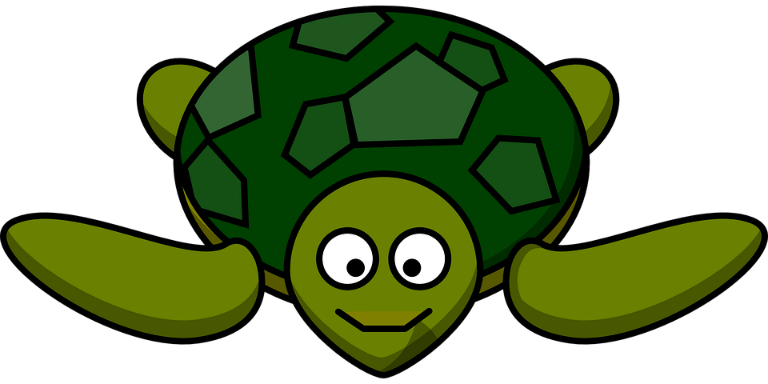 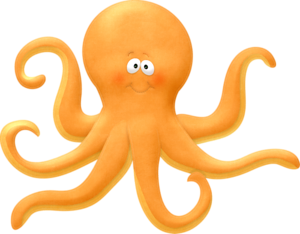 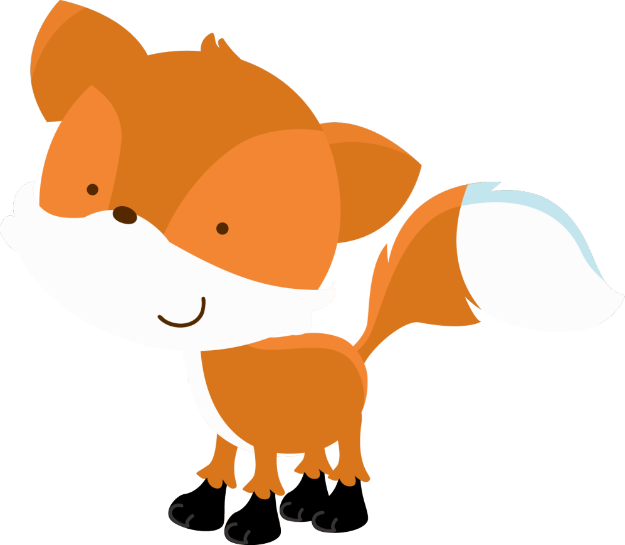 ¿Todos los animales son de la granja?
No
Si
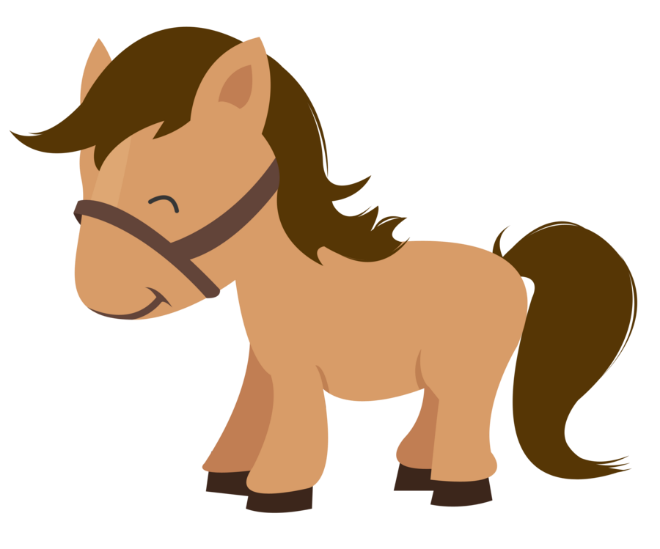 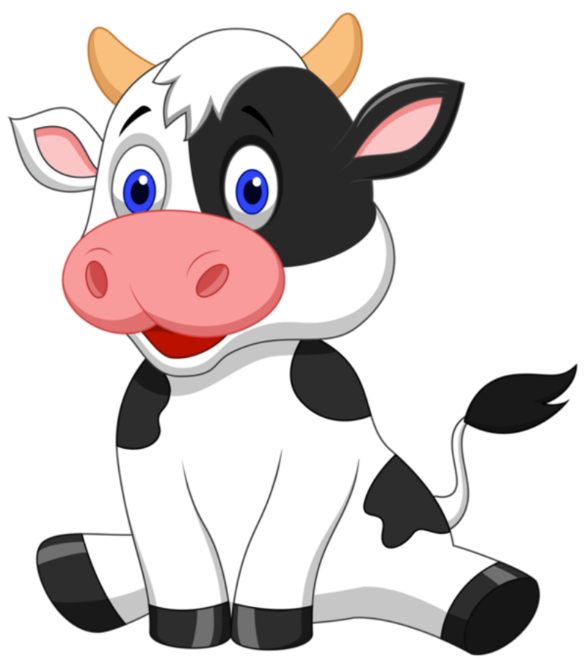 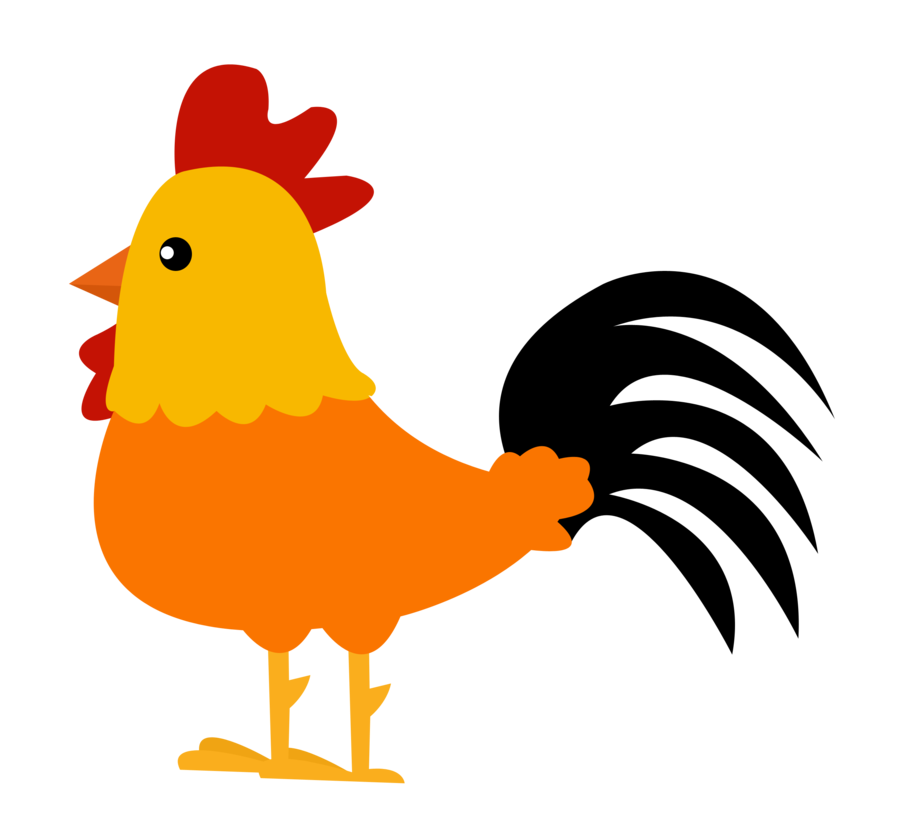 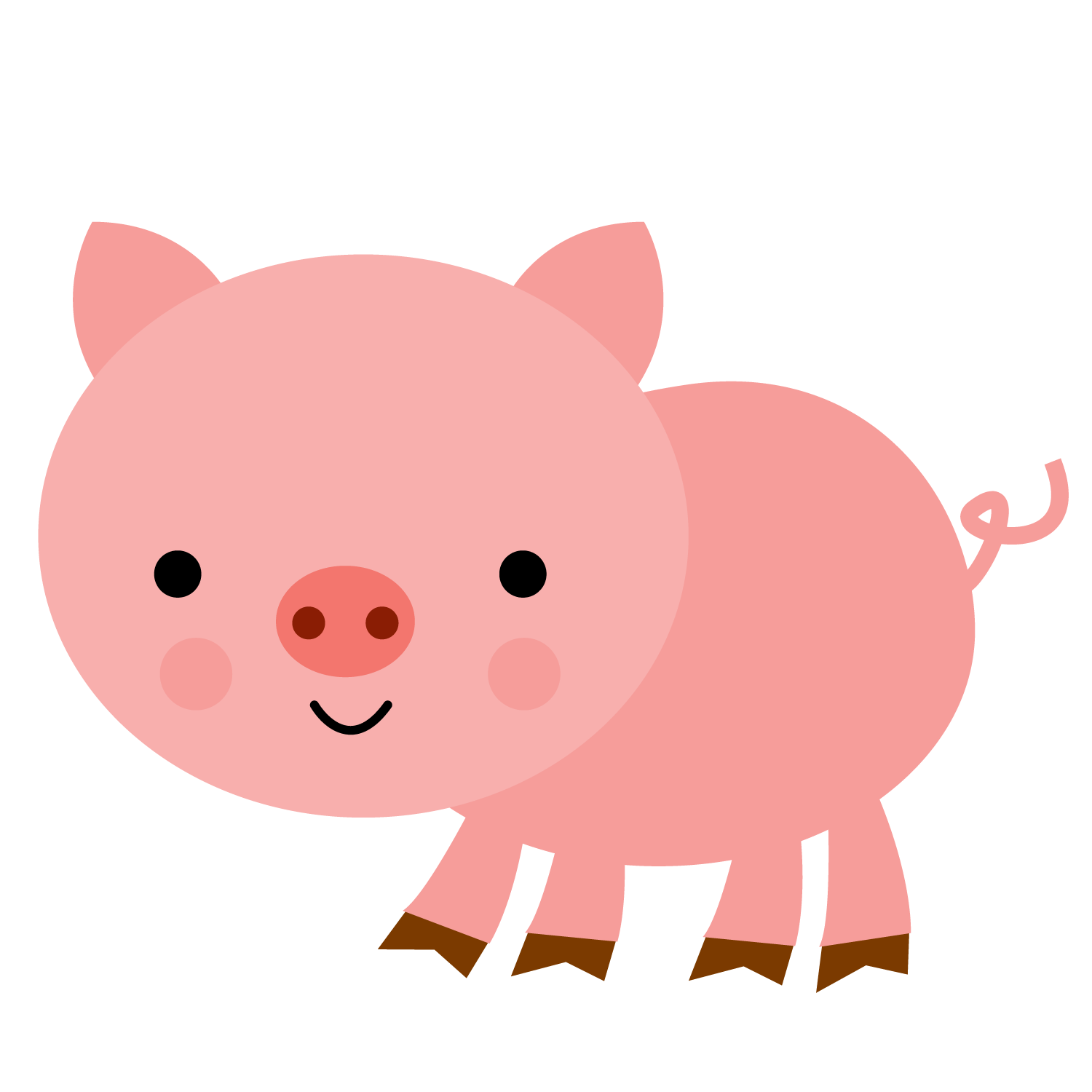 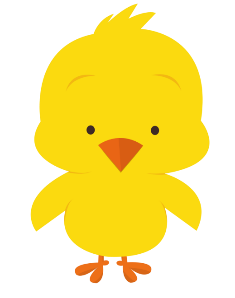 Siguiente
¿Cuál es el animal que hace este sonido?
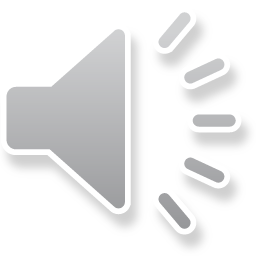 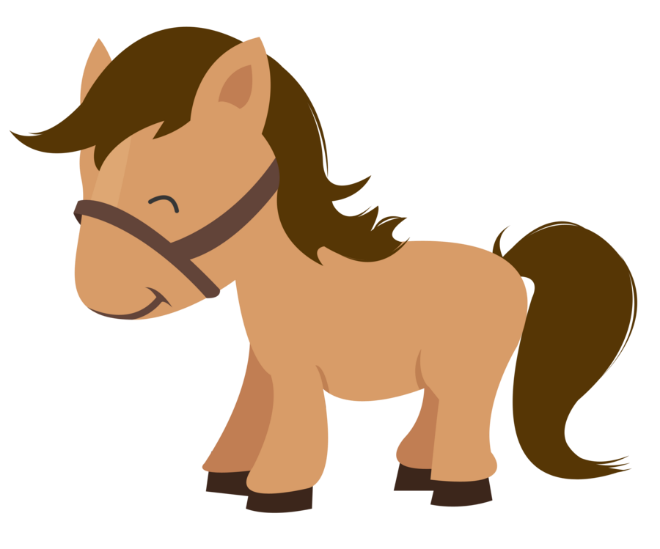 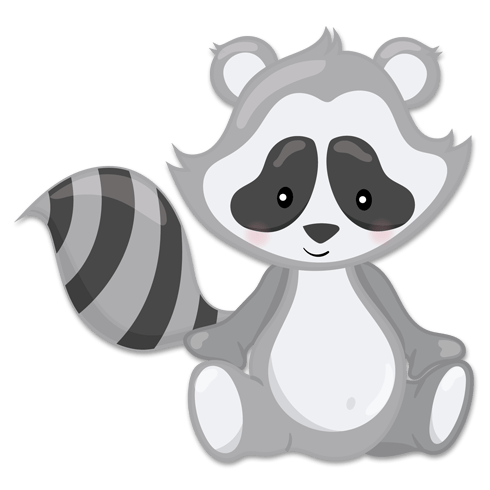 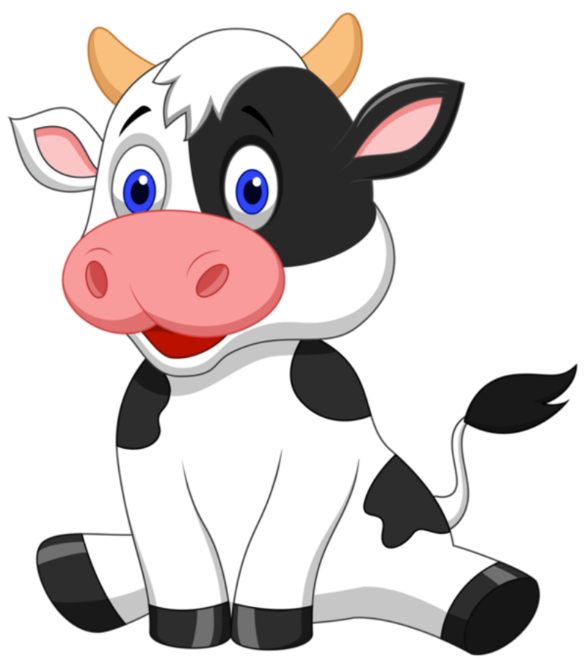 Siguiente
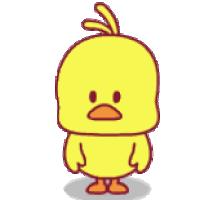 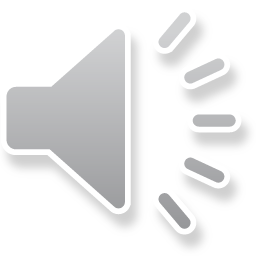 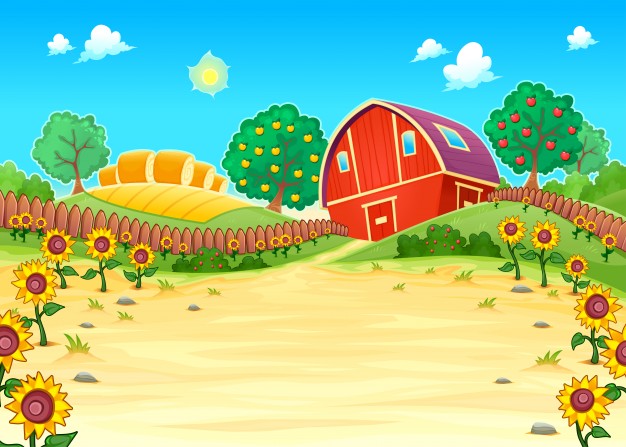 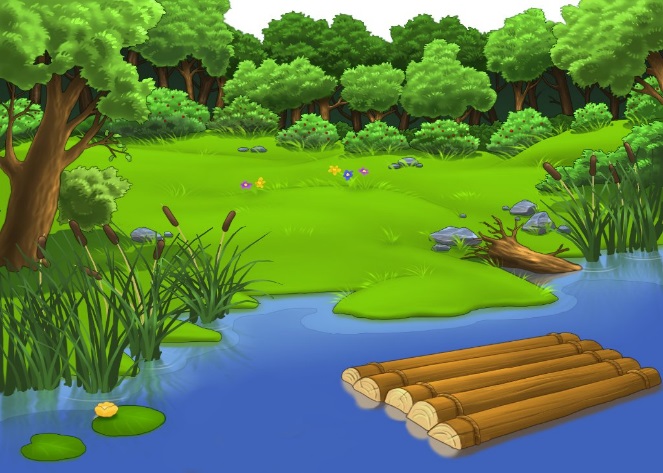 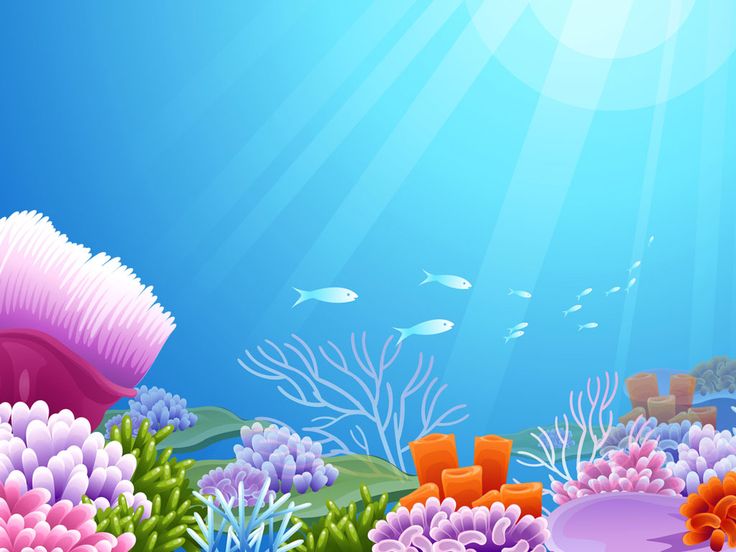 Siguiente
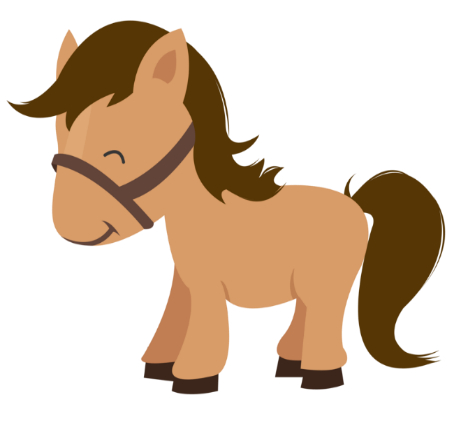 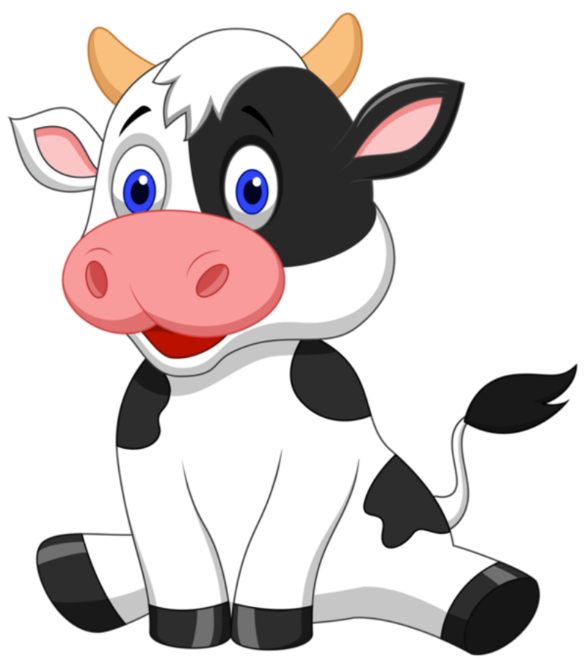 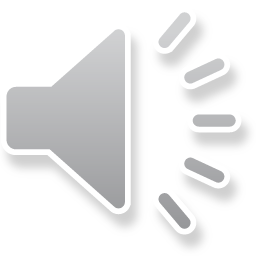 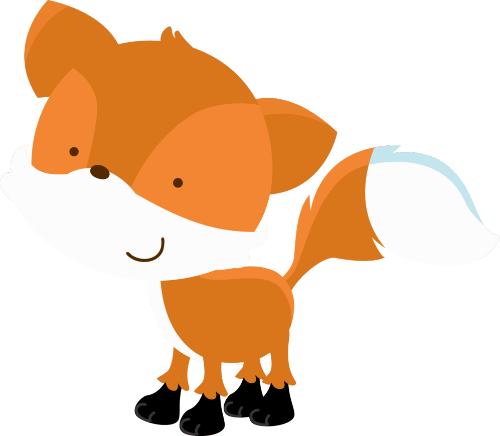 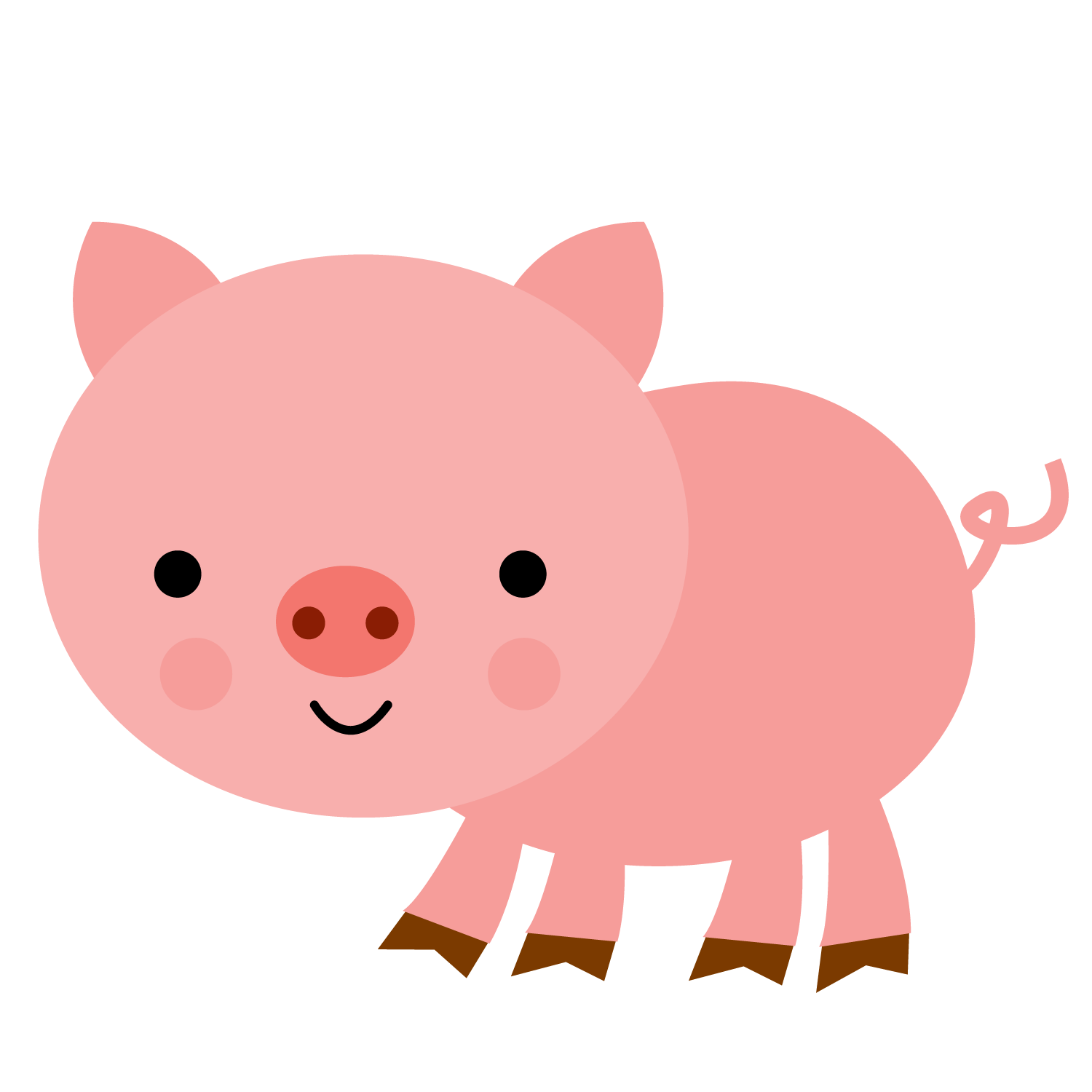 Finalizar
Correcto
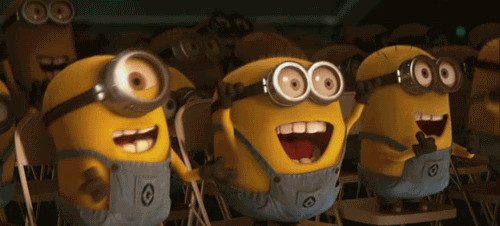 Regresar
Correcto
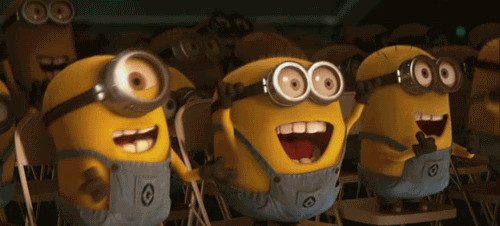 Regresar
Correcto
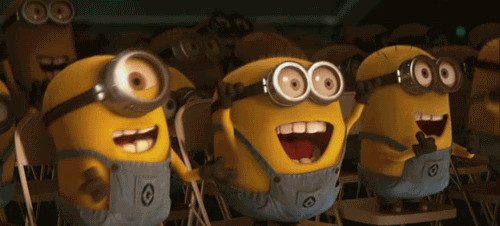 Regresar
Correcto
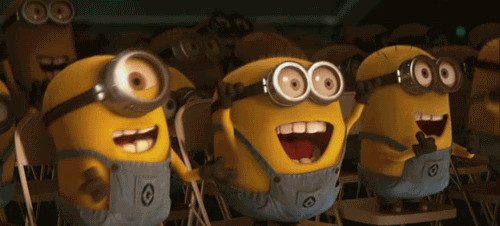 Regresar
Correcto
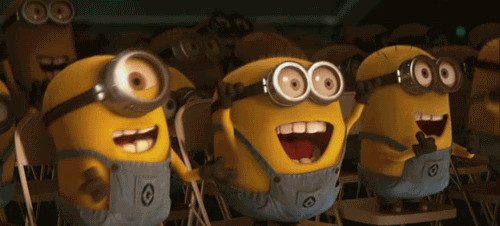 Regresar
Correcto
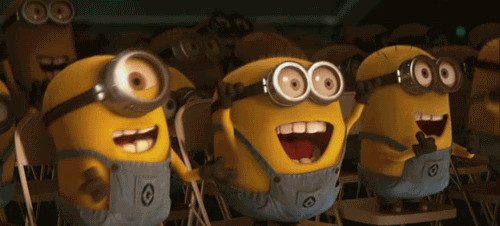 Regresar
Correcto
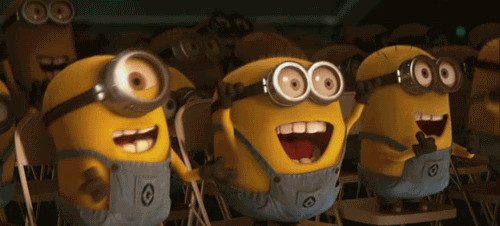 Regresar
Correcto
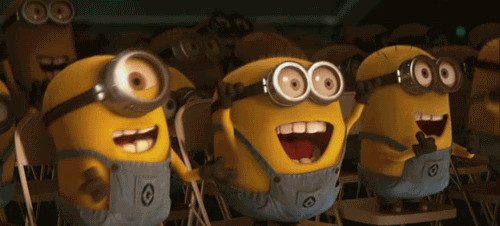 Regresar
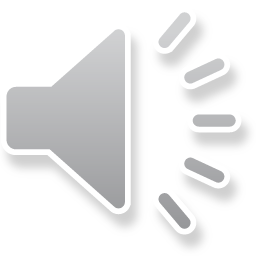 Vuelve a intentarlo
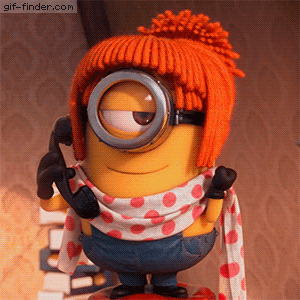 Regresar
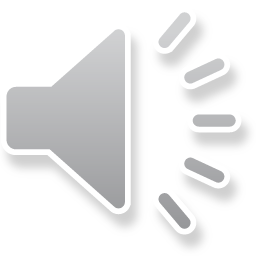 Vuelve a intentarlo
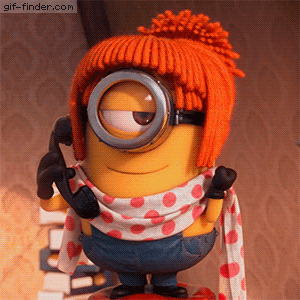 Regresar
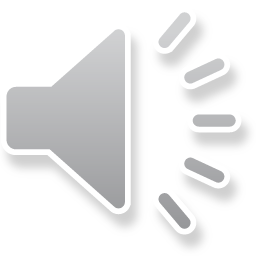 Vuelve a intentarlo
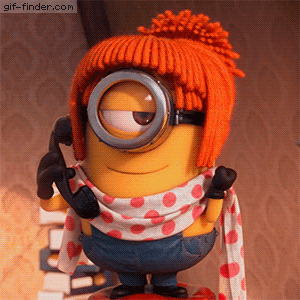 Regresar
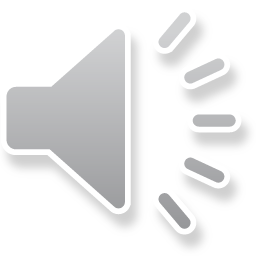 Vuelve a intentarlo
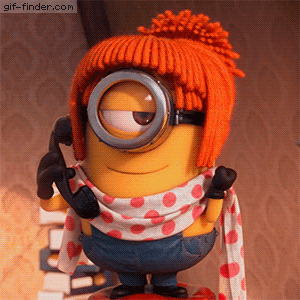 Regresar
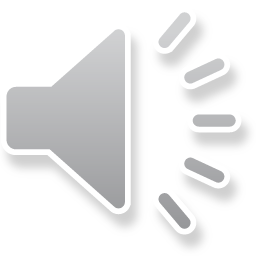 Vuelve a intentarlo
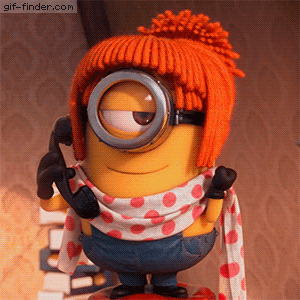 Regresar
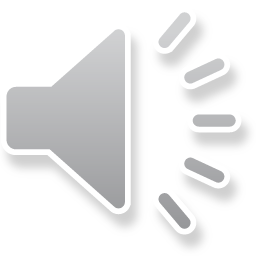 Vuelve a intentarlo
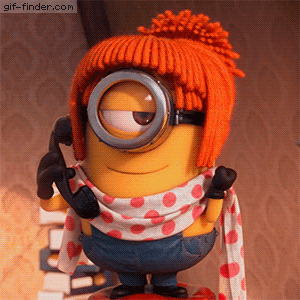 Regresar
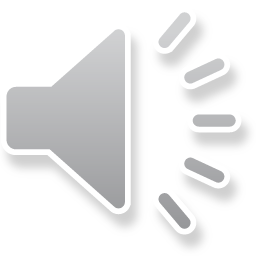 Vuelve a intentarlo
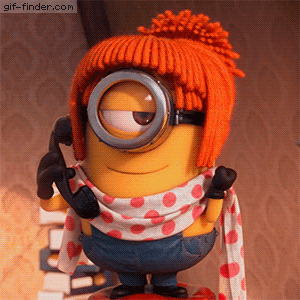 Regresar
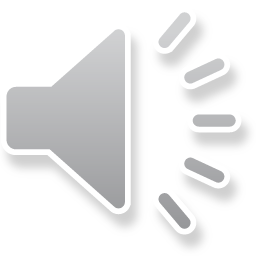 Vuelve a intentarlo
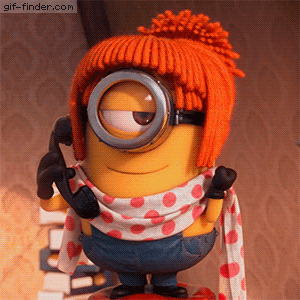 Regresar
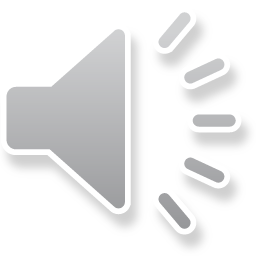 Fin del juego
Jugar de nuevo
Salir